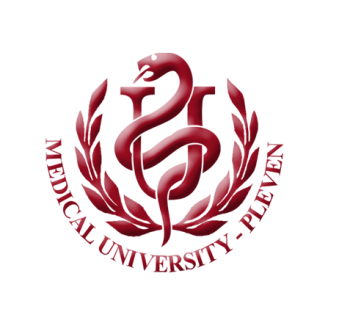 MEDICAL UNIVERSITY – PLEVEN
FACULTY OF PHARMACY
DIVISION OF PHYSICS AND BIOPHYSICS, higher
 mathematics and information technologies
LECTURE No6
NON-EQUILIBRIUM THERMODYNAMICS
Linear non-equilibrium thermodynamics. Definition and basic terms. Force and motion. Phenomenological coefficients. Conjugated fluxes.
Prof. M. Alexandrova, DSc
Non-equilibrium thermodynamics
Non-equilibrium thermodynamics - a branch of thermodynamics concerned with studying time-dependent thermodynamic systems, irreversible transformations and open systems. 
 
  It is most successful in the study of stationary states, where there are nonzero forces, flows and entropy production, but no time variation.
Physiological steady state
1. Constant  flow of matter  and  release of waste  products  of  metabolism
2. Constant  loss of  free energy, which maintains the constant concentration of substances in the system
3. Constant values of thermodynamic parameters, including internal energy and entropy
In non-equilibrium thermodynamics it is entropy (S) that takes center stage. Irreversible transformations are characterized by a net entropy production.
Non-equilibrium thermodynamics  applies  to situations where the system under study is not in thermodynamic equilibrium but can be broken into subsystems which are sufficiently small to be in equilibrium, while still being large enough that thermodynamics is applicable to them. 

Differences or gradients of intensive parameters are called thermodynamic forces, and they cause flows of the extensive variables.
Force and motion
A sphere is rolling downhill. It is moving spontaneously from a position with a higher potential energy to one with a lower potential energy. The direction of its movement follows a force vector (X) and is, consequently, determined by the negative gradient of the energy Ep     X = -grad Ep. 

If consideration of the energy gradient is confined to the direction of the x-coordinate, this equation can be simplified to give:
E.g. Force acting on a charge (q) in an electric field in the x-direction. 
Suppose there is no other gradient in the x-direction, neither P, nor T, nor μ are functions of  x. We can introduce the field strength (E) in accordance with the definition of electrical potential. The equation cannot be applied to practical calculations of ion transport because only the transport of a charge is considered. 
In contrast to the movement of an electron, the transport of ions always means that there is an additional change in concentration. For transport of a noncharged substance , the negative gradient of its chemical potential  is the driving force. For transport of ions, the negative gradient of electrochemical potential  is the driving force.
There  are  many  kinds  of  movement in biological systems that are the concern of biophysics - electron transfer, structural changes of molecules, chemical reactions, fluxes of molecules and ions, streaming of liquids in the body, and finally, mechanical movements of limbs and whole bodies. 
Fluxes occupy a central position in the study of movements in biology, and therefore these will be considered here for the sake of simplicity, as a sort of generalized movement.
If a constant force acts on a body, then the latter accelerates. However, as the velocity of  this body  increases, the friction is likely to increase too. When both the driving force and the frictional force become the same amount, then the body will move with a constant velocity. This is a special case of a stationary state, the so- called stationary motion.
If a comparatively minor force acts on a body, then the body will attain a velocity that is proportional  to  the force. This is a region where a linear analysis of irreversible thermodynamics is applicable. If the same body is more forcibly moved, then the frictional force will increase in a stronger way, and a non-linear approach is necessary.
This concept  has a more general application. 
A linear approach to a general equation of motion can be formulated. The flux equation can be written as follows: 
Ji=ciuiXi
Linear nonequilibrium thermodynamics. Conjugated fluxes
If different kinds of motions and forces occur simultaneously in a system, they will influence each other. Let us consider again the flux (Ji) as a generalized kind of motion. The linear nonequilibrium thermodynamics allows us to write down a set of  phenomenological equations forming a flux matrix. It includes the idea whereby all forces and fluxes in the system are coupled with each other. 
   Jn= Ln1X1+Ln2X2+Ln3X3+ …….+LmnXn 
The parameters Lmn , the phenomenological coefficients, are also called coupling coefficients, cross coefficients, or Onsager coefficients. (The equation was first used by L. Onsager in 1931). This general set of equations in reality is reduced, because a flux Jm is coupled with a force Xn only when   Lmn ≠ 0. 
Onsager was able to show that this matrix is symmetric near the equilibrium, i.e.  Lnm=Lmn for n≠m.
Onsager was able to show that this matrix is symmetric near the equilibrium, i.e.  Lnm=Lmn for n≠m.
Dissipative function. Entropy and Stability
The second principle of thermodynamics states that an isolated system moves spontaneously towards  maximum entropy. When this state is achieved, then the system is in thermodynamic equilibrium. 
The entropy production is always positive, but can approach zero asymptotically. 
The condition σ = 0 means an idealized reversible process. Thermodynamically, a process is defined as being reversible if it can be repeated an arbitrary number of times without requiring the supply of additional energy.